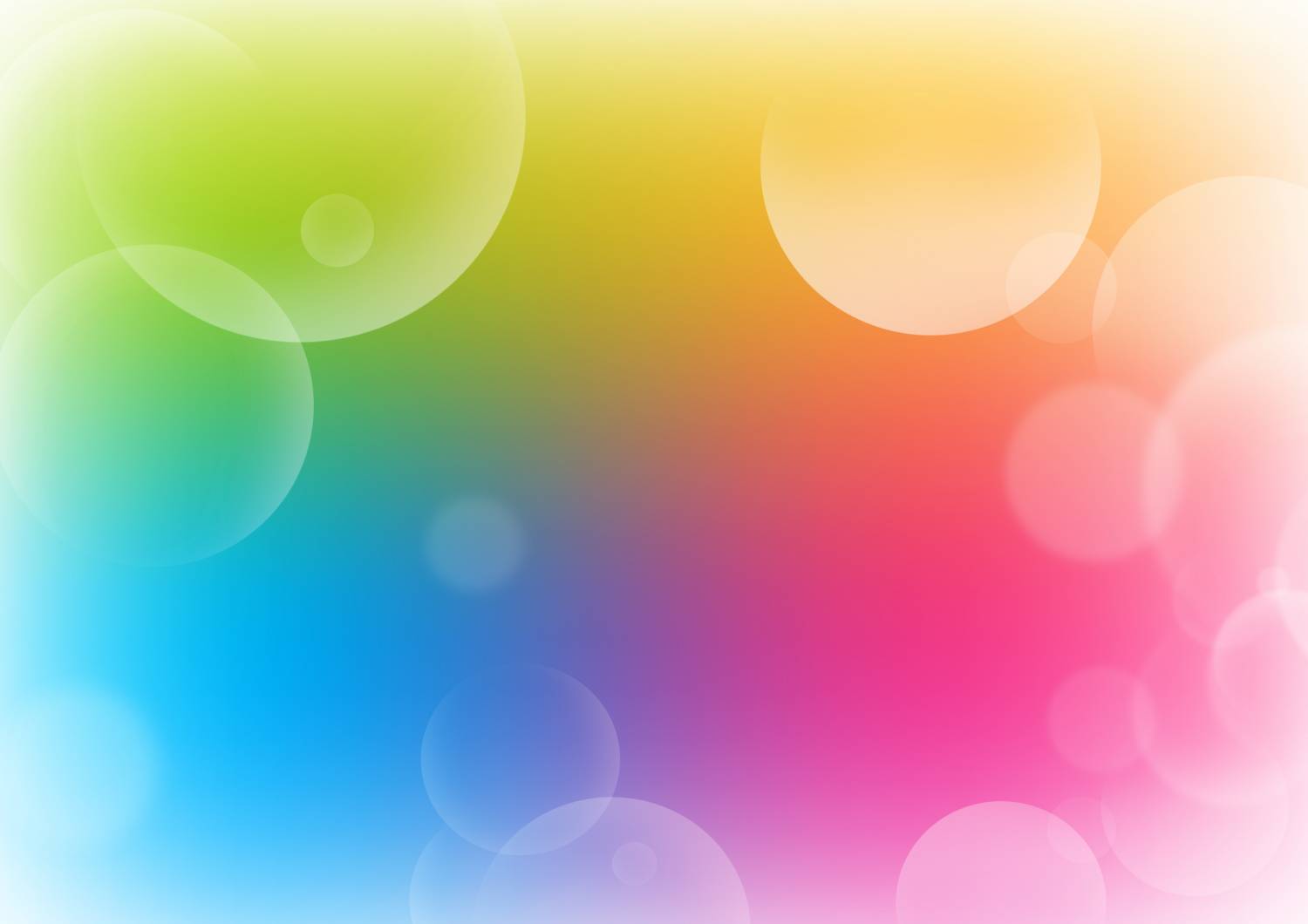 Математика  2 класс
Деление на 3
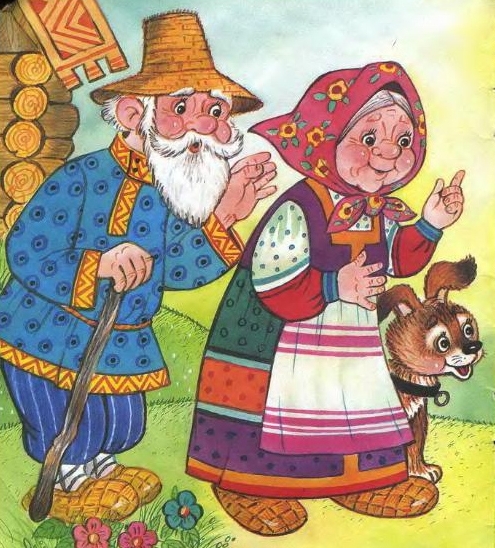 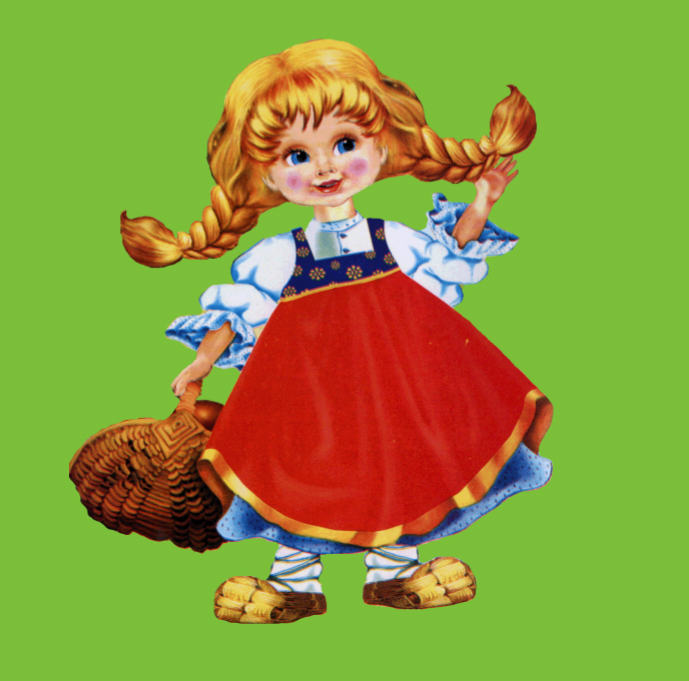 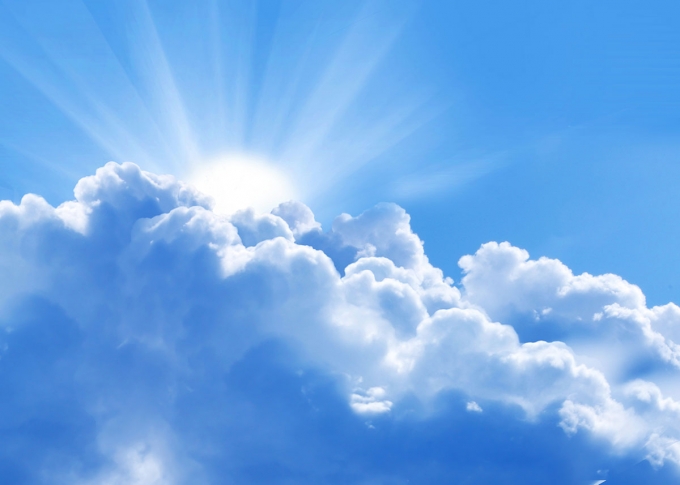 3х2     2×7    2×4    3×5  7×3     2×8    9×3    2×2   8×3     2×6    4×3    2×5   3×6     9×2    3×3
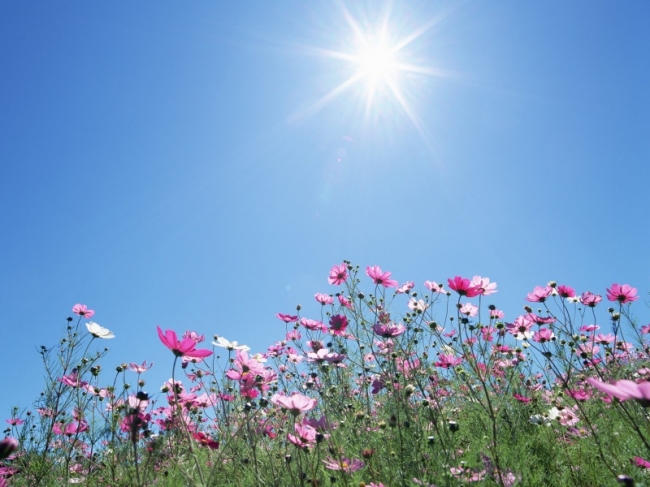 В день рождения Артем,
Павел и Василий
По три розы, все втроем,
Свете подарили.
 
А Валера и Вадим
Поднесли сестричке
По две штучки георгин,
И одной гвоздичке.
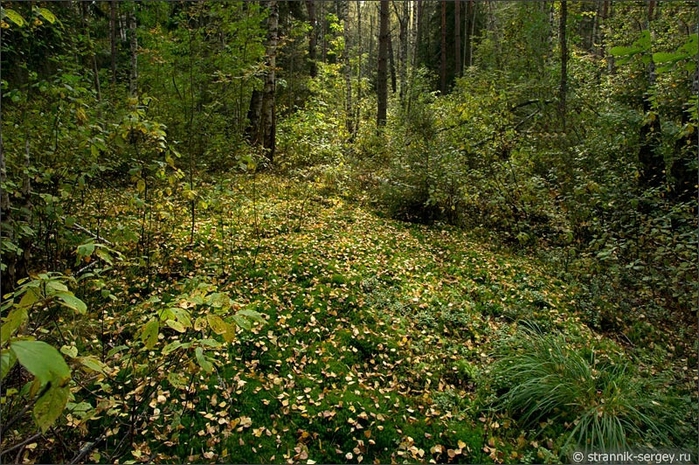 (45+35):10
5×(26-16)
2×3+2×6
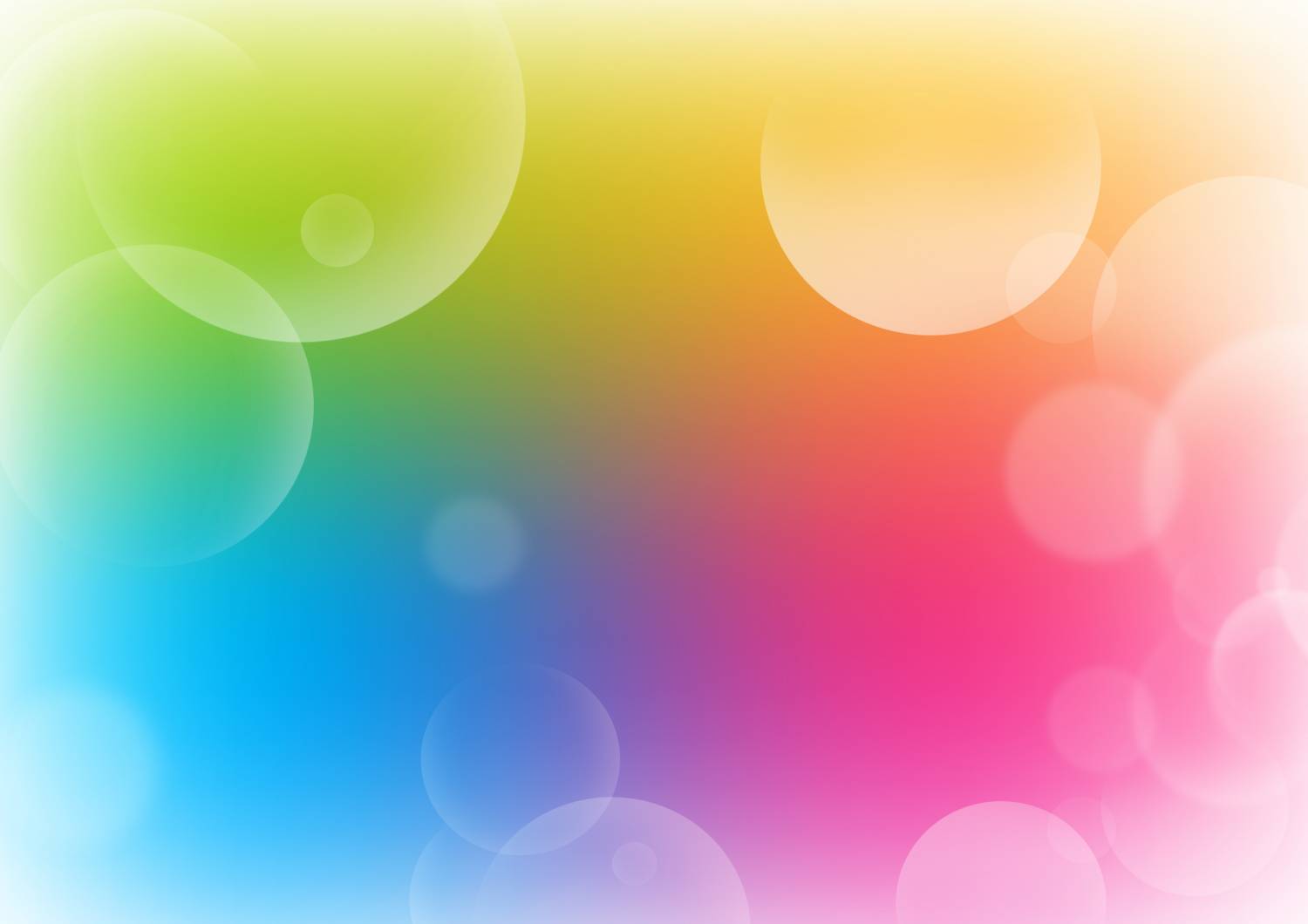 Тема урока:
Деление на 3
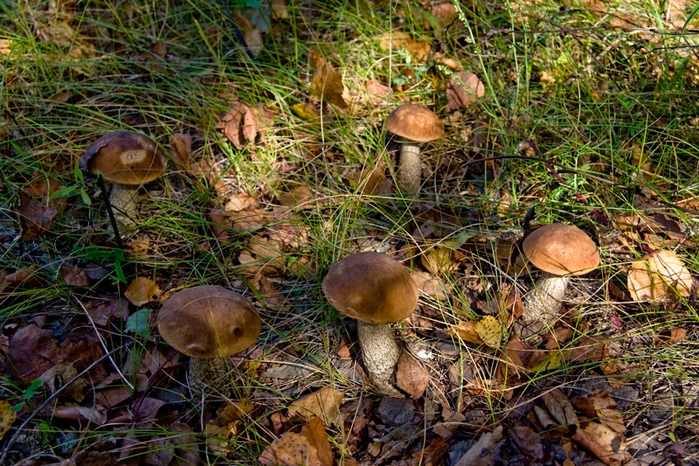 1×3     3:3    3×2    5×3    3×8   6×3
21:7    27:3    24:3        18:6    12:4     15:3
(12+18):3   7×2:3  12:4×3
(12+18):3   7×2:3  12:4×3
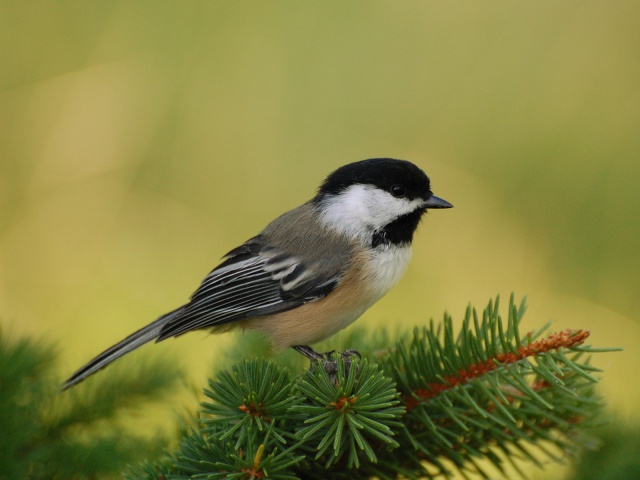 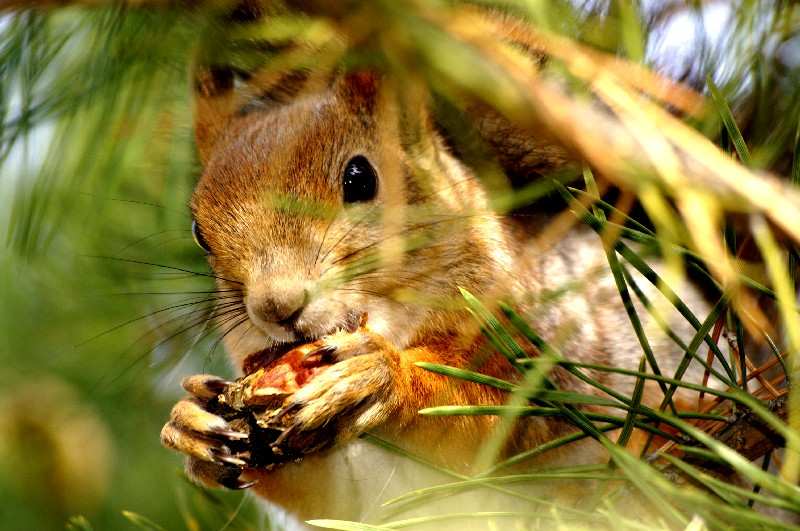 – Мимо пробегали  4 ёжика . У каждого было по 3 яблока. Сколько  у них яблок ?
- 15 птиц сидят на 3 ветках. Сколько птиц на каждой ветке?
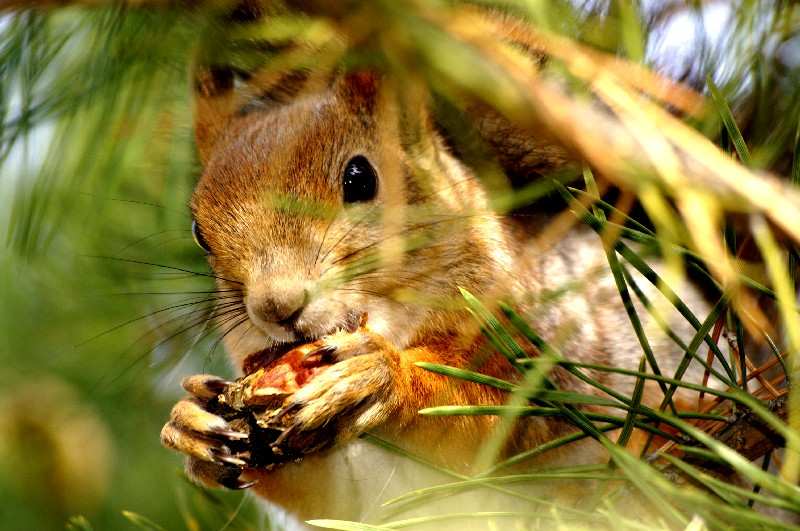 (12+18):3   7×2:3  12:4×3
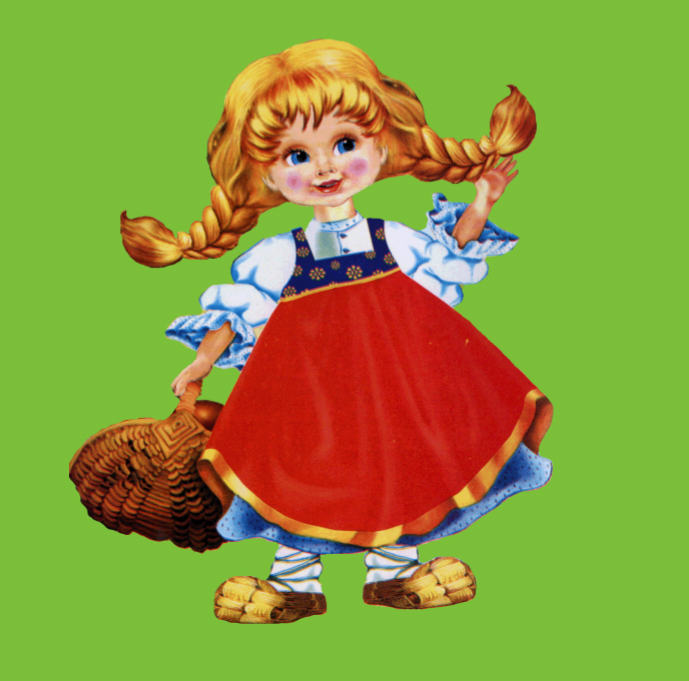 Достигли  мы цели нашего урока?
Молодцы!